Tkinter
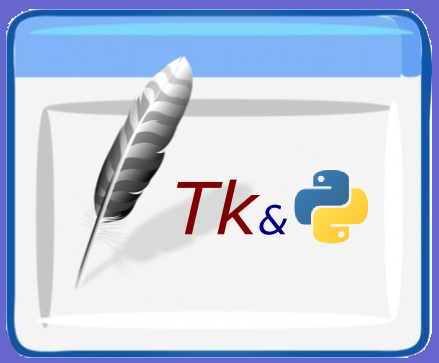 from tkinter import *
root = Tk()
root.title('Timer')
sec = 0
def tick():
    global sec
    sec += 1
    time['text'] = sec
    # Take advantage of the after method of the Label
    time.after(1000, tick)

time = Label(root, fg='green')
time.pack()
Button(root, fg='blue', text='Start', command=tick).pack()
root.mainloop()
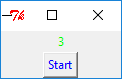 Peymer Anatoly
1
Tkinter
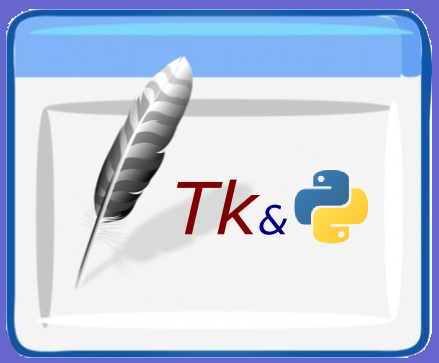 from tkinter import *
import time

root = Tk()
root.title('Timer')
#root.state('zoomed')
def tick():
    lb_time['text'] = time.strftime("%Y : %m : %d : %H : %M : %S")
    # Take advantage of the after method of the Label
    lb_time.after(1000, tick)

lb_time = Label(root, fg='yellow', bg='blue')
lb_time.pack()
Button(root, fg='blue', text='Start', command=tick).pack()
root.mainloop()
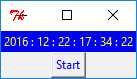 Peymer Anatoly
2
Tkinter
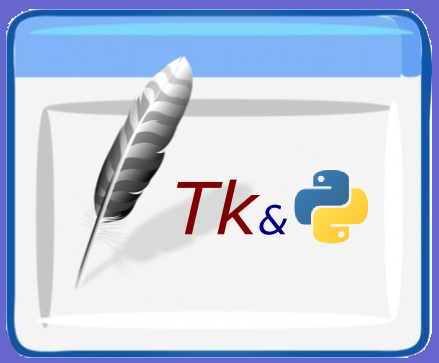 from tkinter import *

def move_ball():
    global x, y, dx, dy 
    if x < r or x > w-r:
        dx = -dx  
    if y < r or y > h-r:
        dy = -dy  
    x = x + dx
    y = y + dy
    canvas.coords(ball, x-r, y-r, x+r, y+r)
    canvas.after(5, move_ball)
   
root = Tk()
root.title("Ball")
root.resizable(False,False)
w = 300
h = 300
canvas = Canvas(root, width = w, height = h)
canvas.pack()
x = w/2
y = h/2
r =15
dx = 3
dy = 2
ball = canvas.create_oval(x-r, y-r, x+r, y+r, fill="red")
move_ball()
root.mainloop()
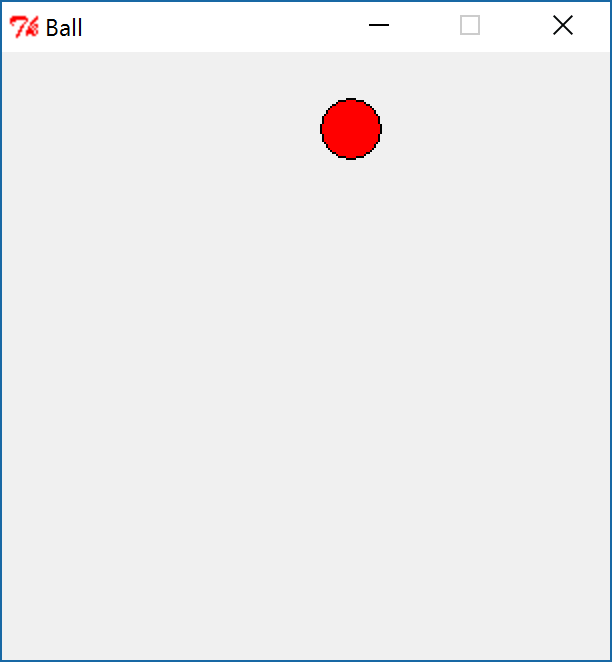 Peymer Anatoly
3
Tkinter
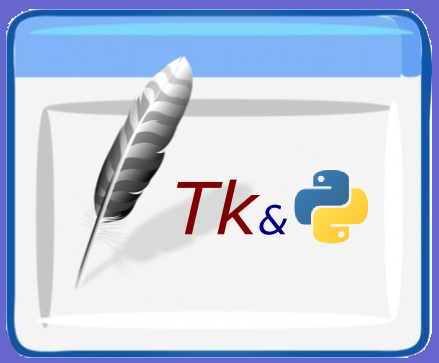 if y>HEIGHT:
        is_bomb = False
        #canvas.delete(bomb)
        root.after_cancel(r)
    r = root.after(3, bombing)
Peymer Anatoly
4